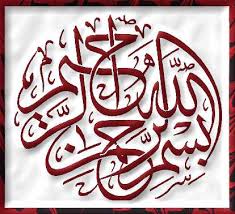 موضوع :  مدرسه عمومی راکفورد
Rockford Public School
دانشجو:
استاد:
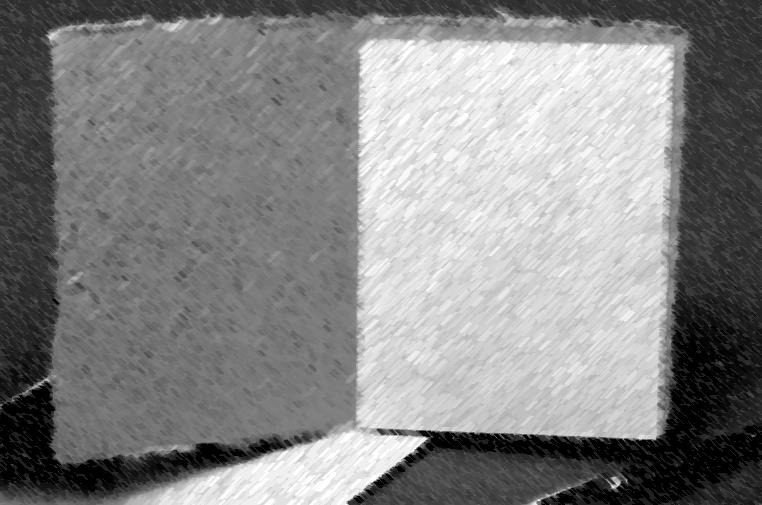 معرفی بنا
فهرست 
مطالب
موقعیت و منظر کلی ساختمان
تحلیل پلان
فضاهای ساختمان
مسیر حرکتی
دیاگرام ارتباط فضاها(دسترسیها)
تحلیل نما و خط آسمان
تحلیل فرم و بازشوها
نورگیر ساختمان
مصالح و بافت و رنگ
روند شکل گیری حجم
معرفی بنا
نام بنا:  مدرسه عمومی راکفورد
نام معمار:  دارن پون، اریک ویسکوفسکی
مکان ساخت:  ایالت متحده آمریکا
زمان ساخت:  سال 2018 میلادی
مساحت بنا:  8000مترمربع
1
تحلیل پلان
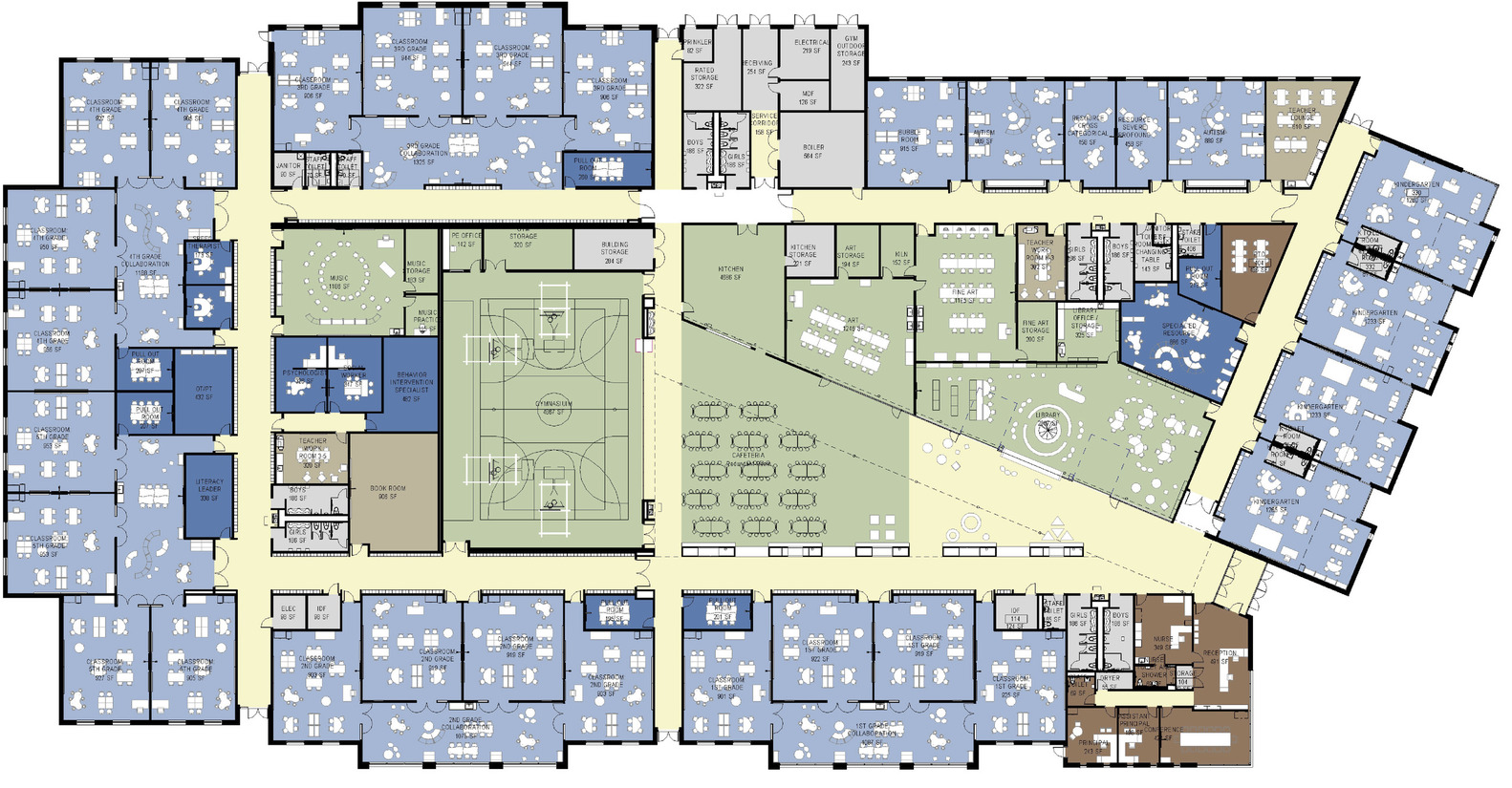 فضای درس های اول و دوم ، سوم و چهارم و پنجم
سالن ورزشی
رستوران
سرویس های بهداشتی
فضاهای هنری و کتابخانه
سالن موسیقی
کافه تریا
تاسیسات ساختمان
4
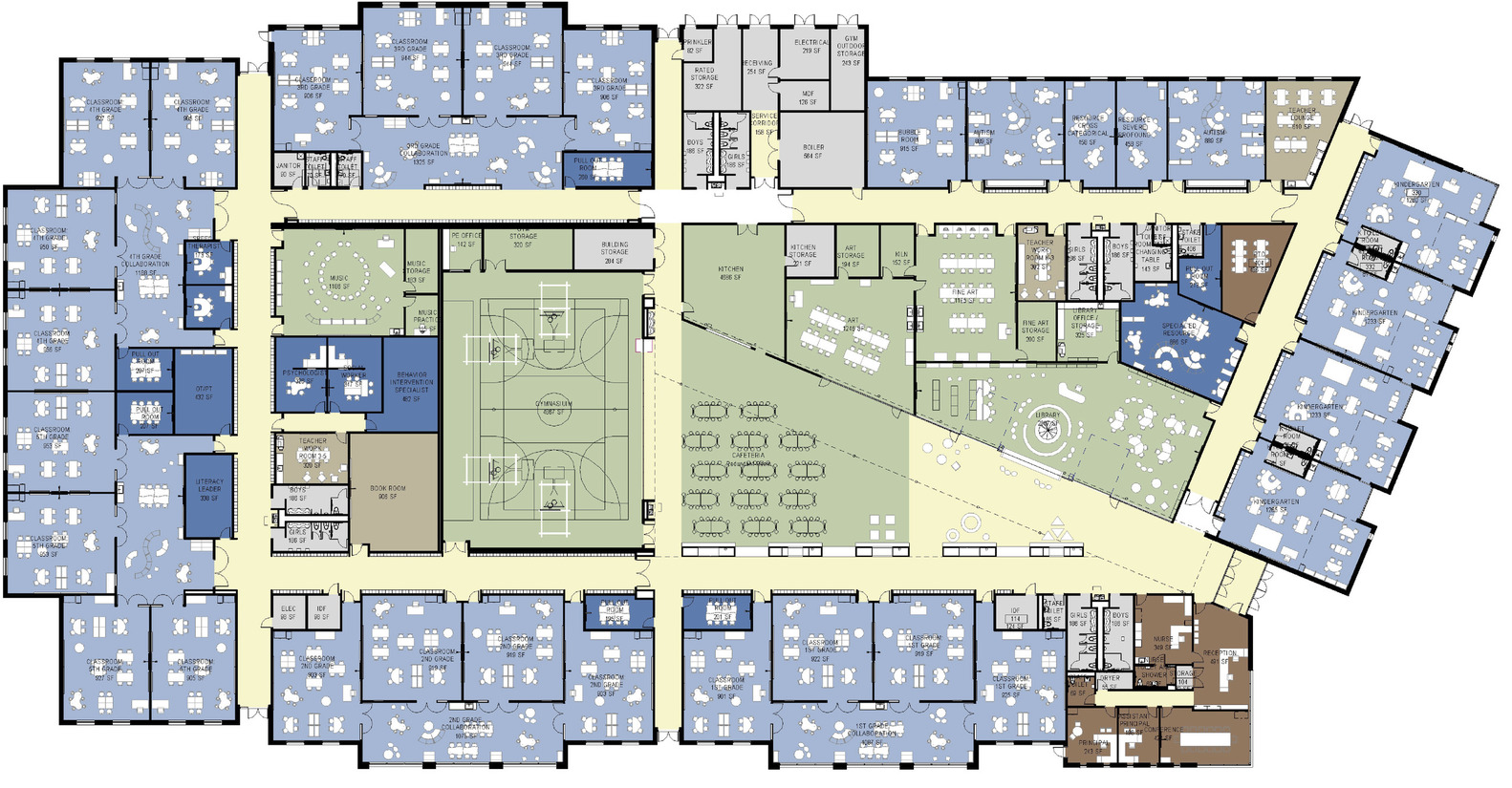 فضاهای پر
فضاهای خالی
7
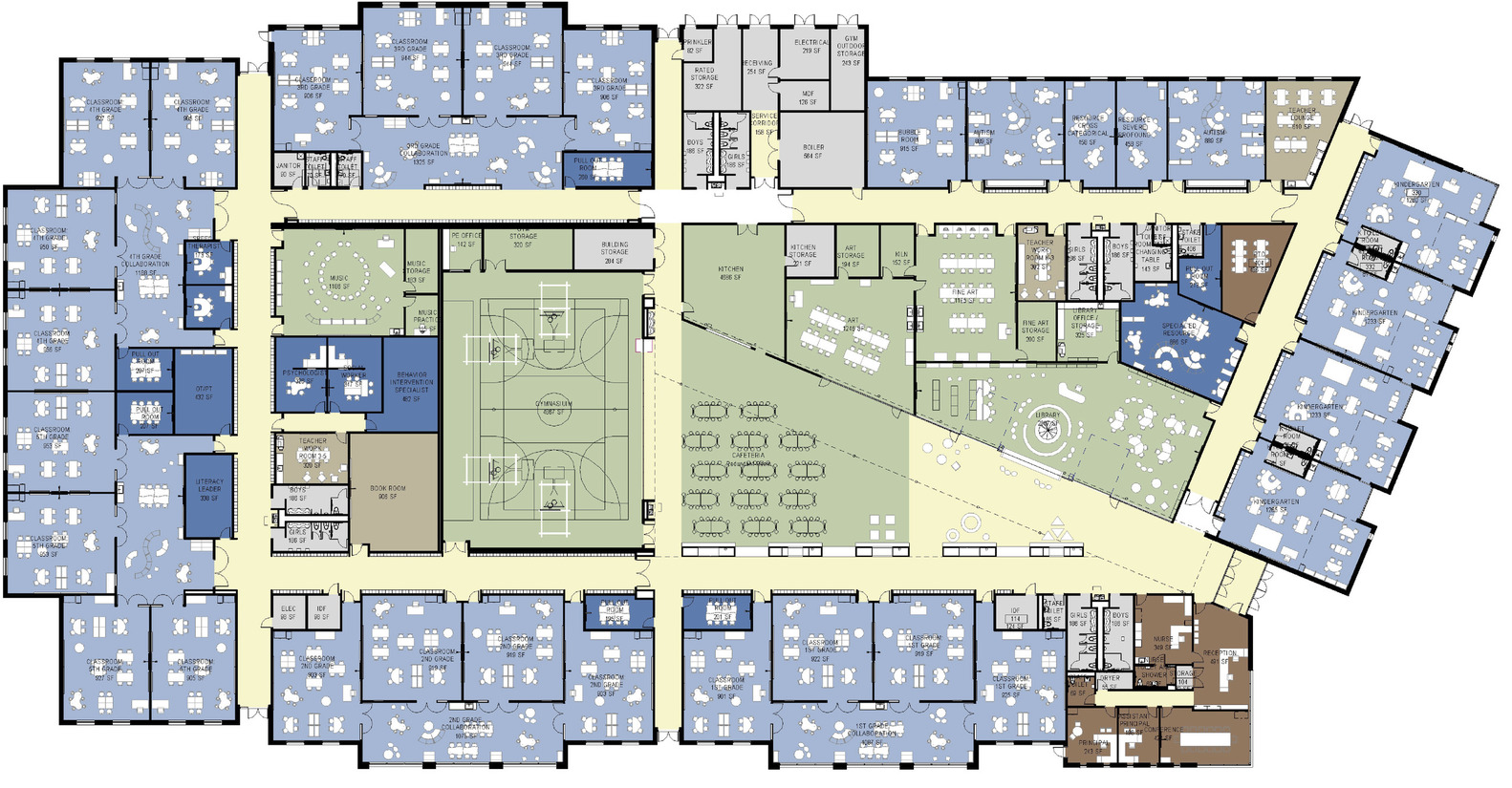 3
3
1
1
2
1
فضاهای خصوصی
1
3
2
3
3
2
2
2
فضاهای  نیمه خصوصی
3
1
فضاهای عمومی
3
1
1
3
3
8
مدیریت
دیاگرام ارتباط فضاها
عملکرد جانبی
کلاس ها و فضاهای اصلی
دسترسیها
12
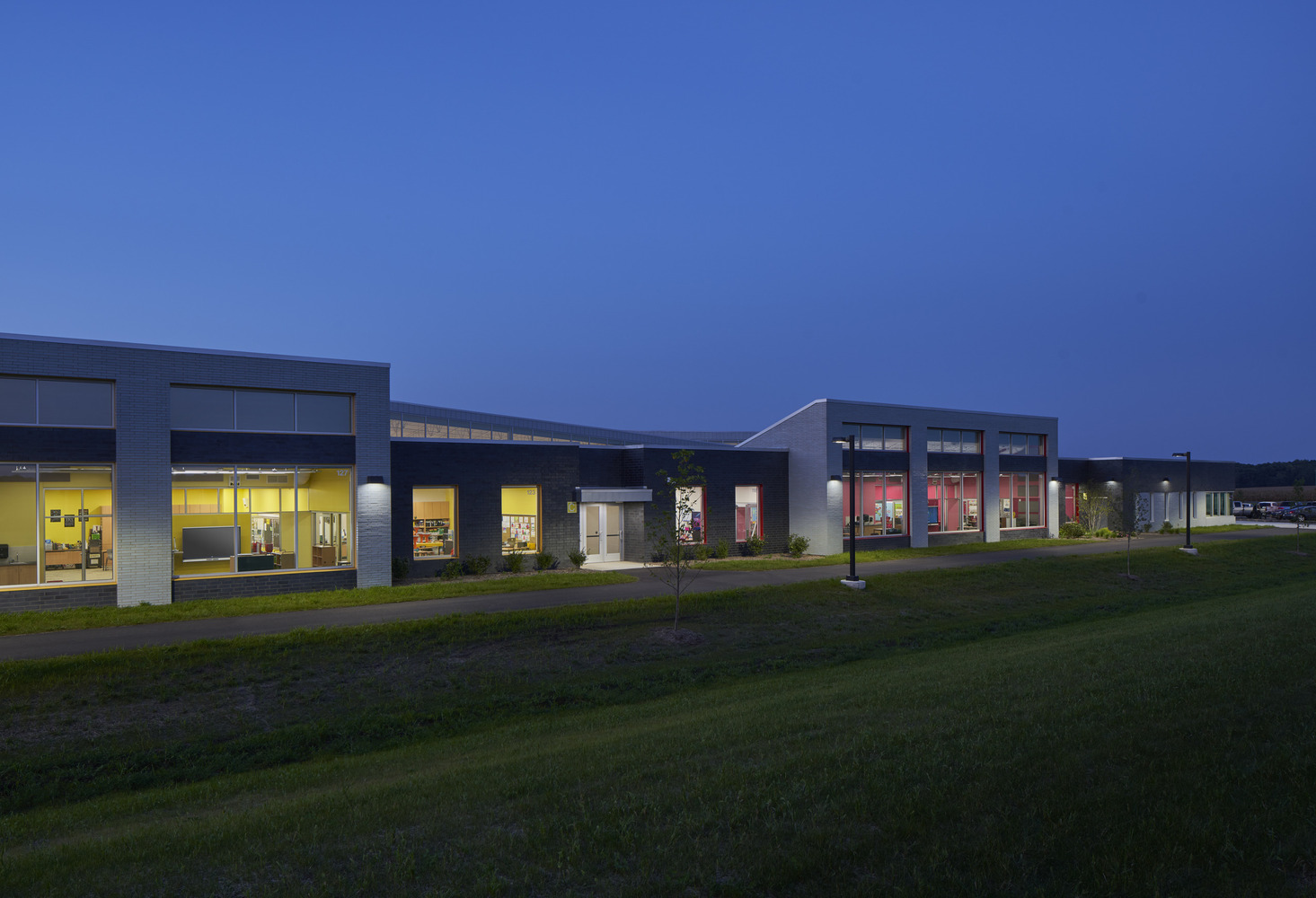 تحلیل نما
بتن
شیشه
تقارن  در نما
آهن
دید به فضای بیرون
13
خط آسمان
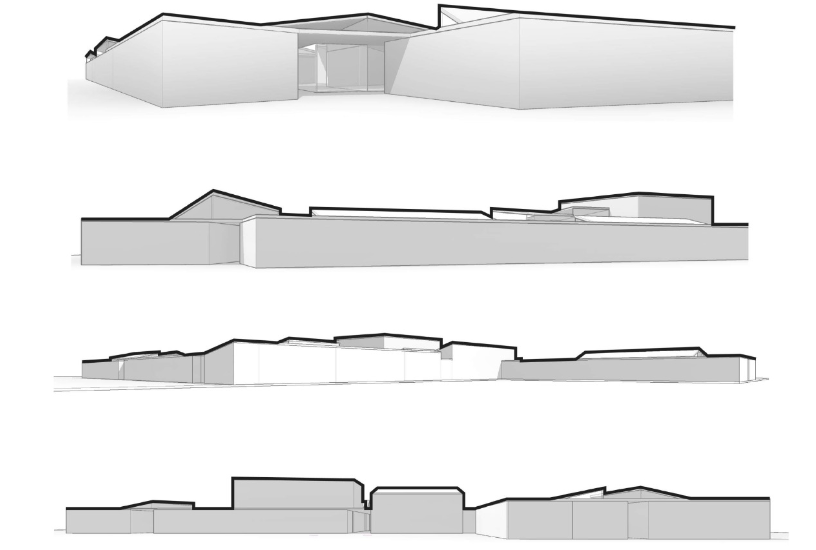 15
تحلیل فرم و بازشوها
ریتم در فرم بنا
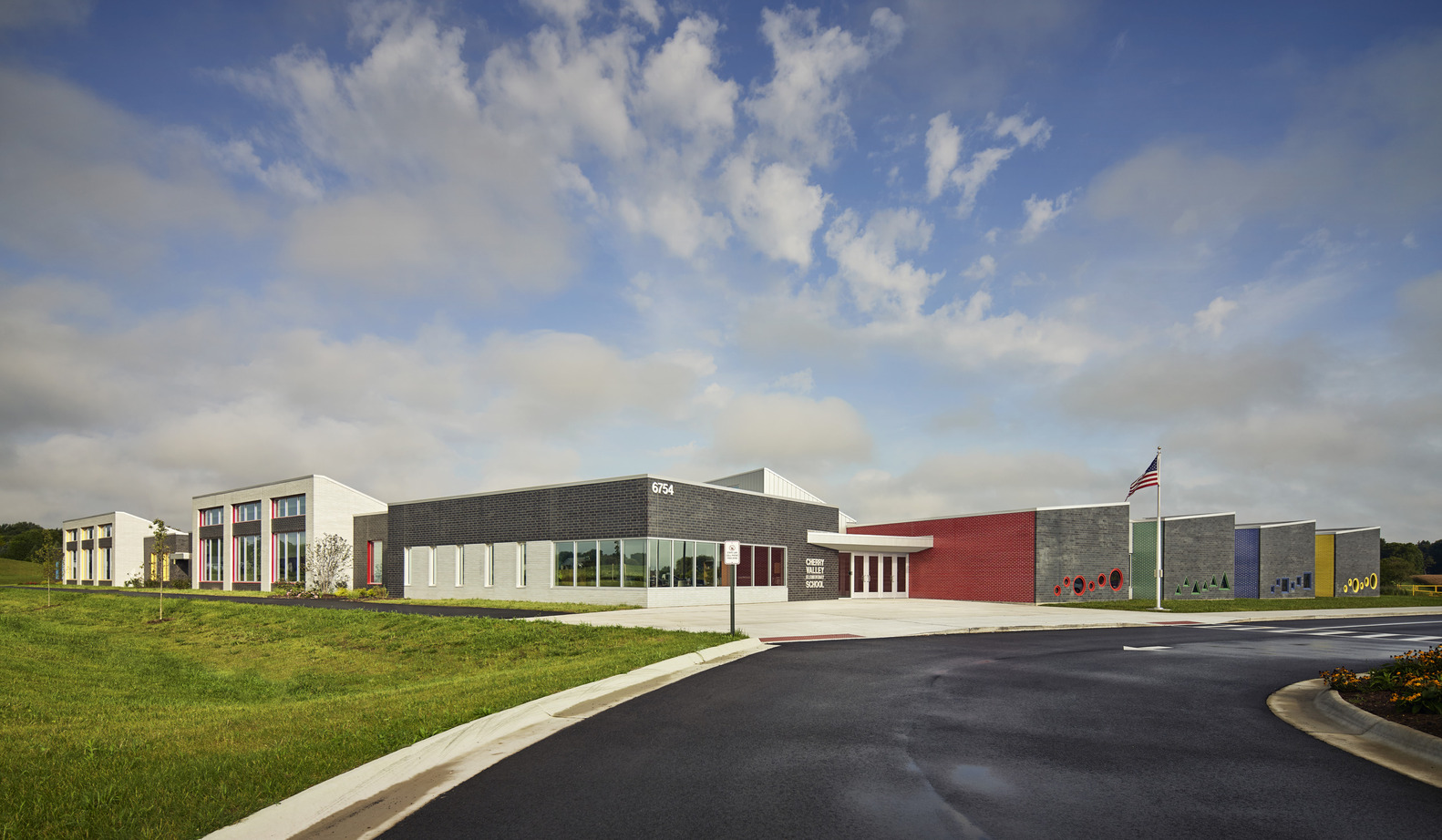 بازشوهای  نامنظم
(اشکال هندسی دایره، مثلث و مستطیل)
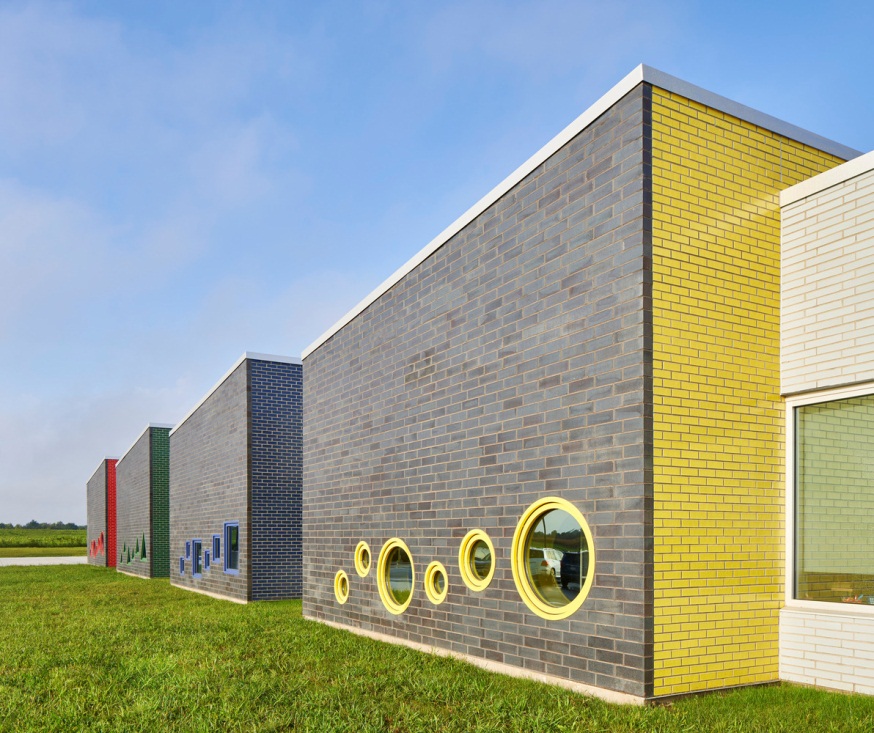 16
مصالح و بافت
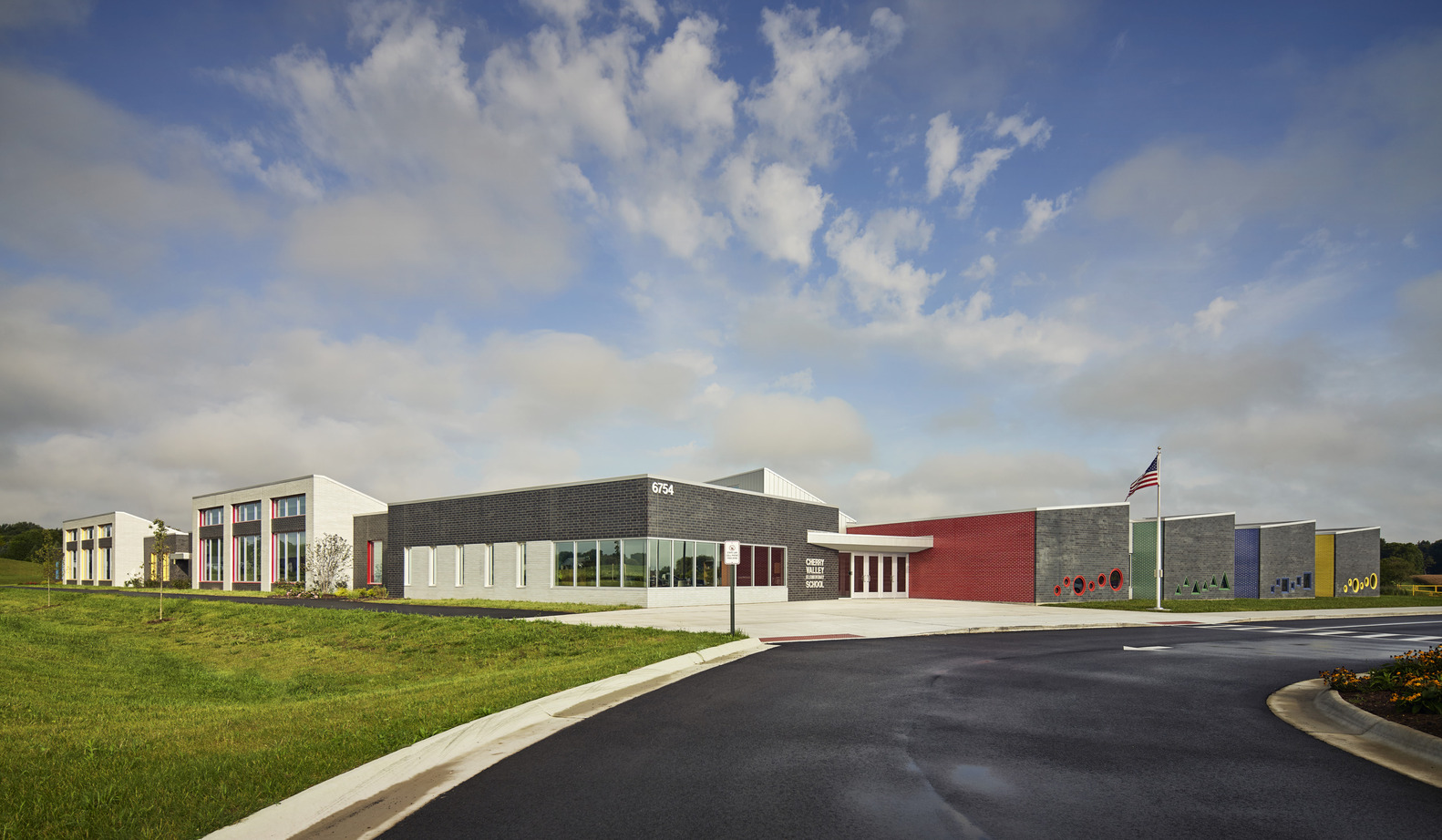 بتن(سخت)
آهن(سخت)
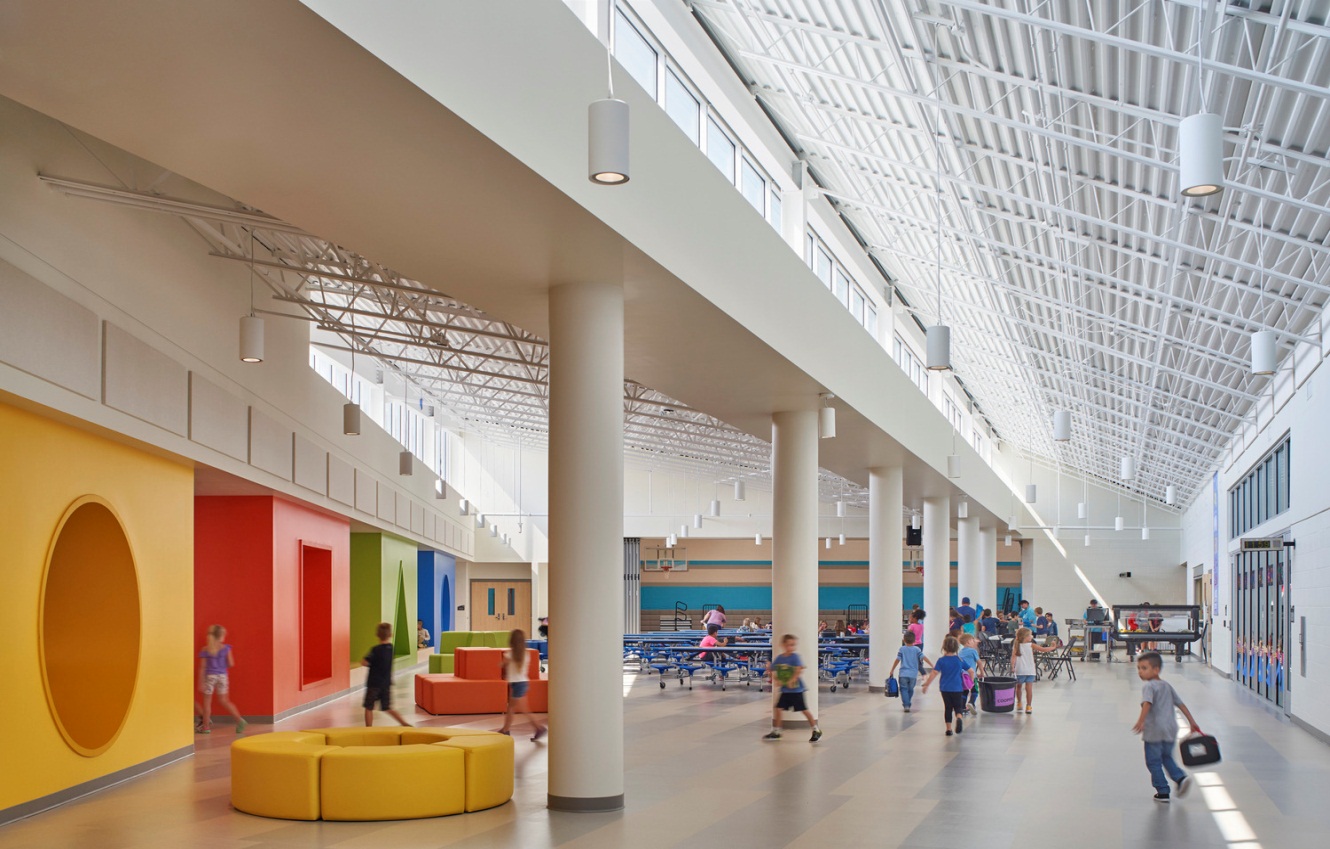 شیشه(نرم)
سرامیک(سخت)
19
پایان
کانال تلگرامی 

بانک پاورپوینت های مهندسی رشته عمران و معماری                                                                       @Bankpptmohandesi